Prevalenza, fattori di rischio e trattamento dei disturbi mentali nei profughi
Stefan Priebe
Università di Londra
Termini
Migranti
Richiedenti asilo
Rifugiati riconosciuti
Profughi non-documentati, illegali, clandestini
Apolidi
‘Profughi’
Migranti – migrazione volontaria

Richiedenti di asilo
Rifugiati riconosciuti
Profughi non-documentati
Apolidi
}
migrazione 
involontaria
Migranti – i numeri
In incremento - da 173 milioni nel 2000a 258 milioni nel 2017 = 0.34% della popolazione mondiale 
In Europa 85 milioni = 10% della popolazione 
Ca. 10% dei migranti sono profughi
United Nations database, 2018
Profughi – i numeri
26 milioni nel mondo, di cui 80% in Asia e Africa
13% dei profughi del mondo sono in Europa
3,4 milioni = 0,47% della popolazione totale
Paesi con i maggiori numeri dei richiedenti asilo nel mondo (2016):Germania, Ungheria, Stati Uniti, Turchia, Austria, Italia
UNDESA, UNHCR, 2018
Profughi in Europa
2015 > un milione
2016 = 388.000
2017 = 187.000
Paesi di origine (2017): Syria, Afghanistan, Nigeria, Iraq
In Italia (2017):Nigeria, Guinea, Costa d’Avorio, Bangladesh, Eritrea
UNHCR, 2018
Prevalenza dei disturbi mentali – dopo l’arrivo (I)
Grande variabilitá tra diversi studi- depressione = 5% - 44%- disturbi d’ansia = 4% - 40%- psicosi = pochi studi
La variabilitá può riflettere differenze reali:- sesso, età, cultura, educazione e qualificazioni- selezione nel paese di origine- esperienze prima, durante e dopo la migrazione- situazione sociale nel nuovo paese di residenza
Close et al., Global Health, 2016
Prevalenza dei disturbi mentali – dopo l’arrivo (II)
La variabilitá può riflettere differenze metodologiche:- selezione del campione- strumenti standardizzati e adeguati- intervistatori madrelingua
Generalmente:migliori le metodologie, più basse le prevalenze identificate!
Non c’è evidenza per una prevalenza dei disturbi mentali piú elevata che nella popolazione generale
Priebe et al., WHO HEN synthesis report 47, 2016
Disturbi da Stress Post-Traumatico
La unica diagnosi con una prevalenza più alta nei profughi che nella popolazione generale
In media circa del 9%
Domina la discussione nelle medie
Priebe et al., WHO HEN synthesis report 47, 2016
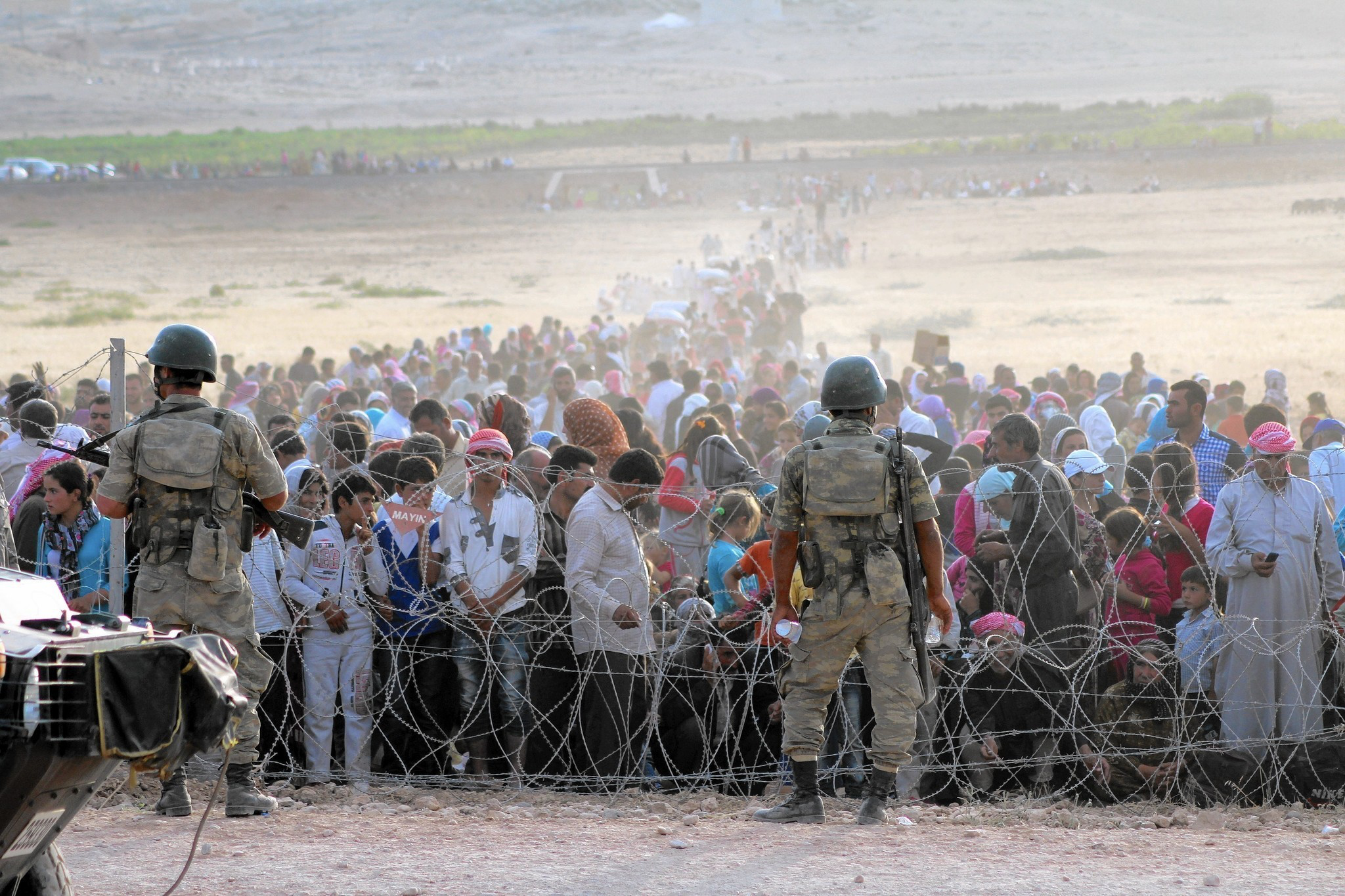 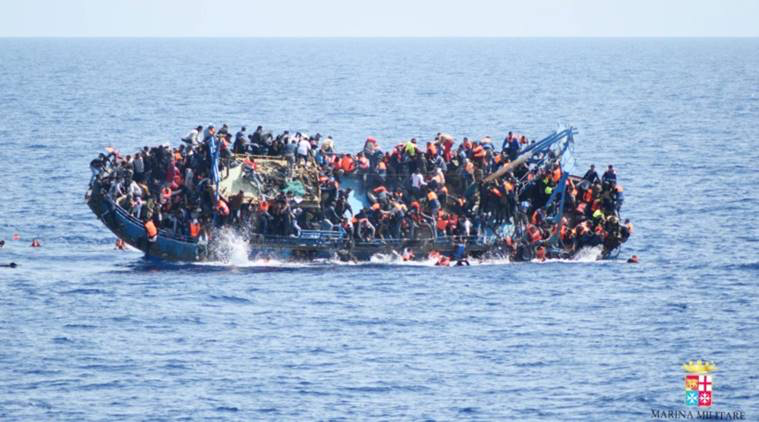 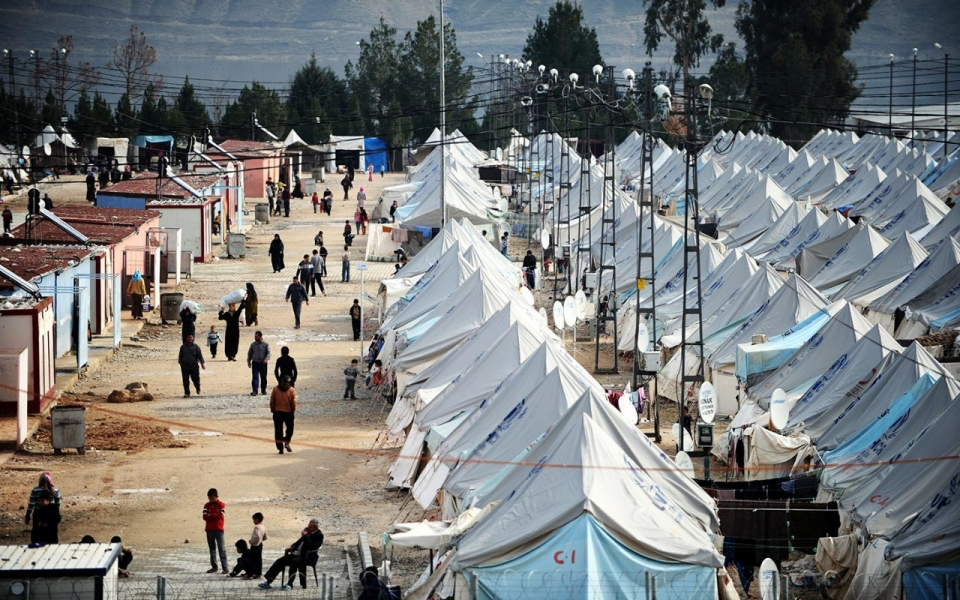 Però
non è il disturbo più frequente, per esempio i disturbi depressivi sono molto più frequenti
la prognosi è favorevole nella maggior parte dei casi – con e senza trattamento
La prognosi è peggiore per disturbi depressivi gravi
La enfasi su Disturbo di Stress Post-Traumatico non aiuta
Priebe et al., WHO HEN synthesis report 47, 2016
Prevalenza dei disturbi mentali – dopo 5 anni
Ancora grande variabilitá tra gli studi- depressione = 2% - 80%- disturbi d’ansia = 20% - 88%- PTSD = 4% - 88%
In media, prevalenze più elevate che nella popolazione generale
I migranti con disturbi mentali restano in un paese per più anni, oppure i disturbi si sviluppano dopo qualche anno?
Associazione con integrazione sociale (lavoro, integrazione nella società)
Bogic et al., BMC International Health & Human Rights, 2015
Fattori di rischio (I)
Prima della migrazione:- sesso femminile ↑- età ↑- migliore educazione ↓
Durante la migrazione:- più esperienze difficili ↑
Priebe et al., WHO HEN synthesis report 47, 2016
Fattori di rischi (II)
Dopo la migrazione: - lavoro ↓- accettazione sociale ↓- vivere con un partner ↓- conoscenza della lingua del nuovo paese di residenza ↓- permessi di soggiorno temporanei (o non presenti) ↑
Varie risorse ed opzioni per un sviluppo adattivo
Priebe et al., WHO HEN synthesis report 47, 2016
Profughi dopo le guerra nei paesi balcanici
Studio in Germania, Italia e Regno Unito
Interviste con > 250 profughi in ogni paese
In media 7 anni dopo la ultima esperienza di conflitto armato
Metodi identici- strumenti standardizzati- ricercatori madrelingua, qualificati e addestrati
Bogic et al., British Journal of Psychiatry, 2012
Fattori associati con prevalenza più alta
Però:
Il numeri di profughi con disturbi mentali dipende non solo dalla prevalenza dei disturbi, ma anche dal numero assoluto dei profughi (che può cambiare rapidamente)
I fattori di rischio conosciuti non spiegano la maggior parte della variazione tra studi e gruppi di profughi
I fattori di rischi conosciuti non bastano per una predizione a livello individuale
Ogni nuovo gruppo di profughi ha caratteristiche diverse
Priebe et al., WHO HEN synthesis report 47, 2016
Principi della assistenza (I)
Integrazione sociale - lavoro- educazione e qualificazioni- lingua
Superare le barriere per l’accesso ai servizi- ‘outreach’- integrazione dei servizi per la salute mentale e fisica- informazione
Priebe et al., WHO HEN synthesis report 47, 2016
Principi della assistenza (II)
Aiutare a stabilire un rapporto con i servizi per la salute mentale- saper orientarsi riguardo alle differenze culturali - usare interpreti qualificati
Priebe et al., WHO HEN synthesis report 47, 2016
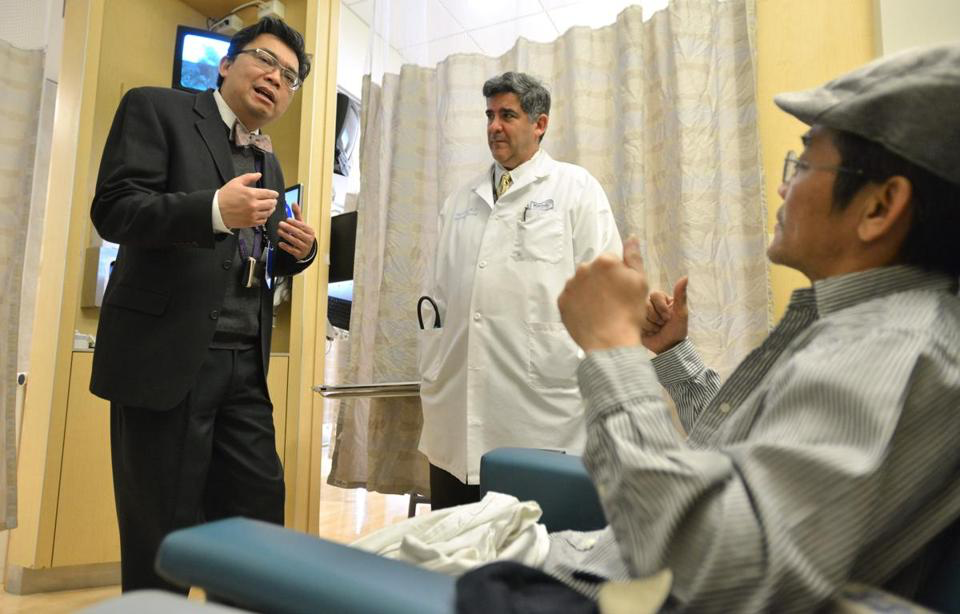 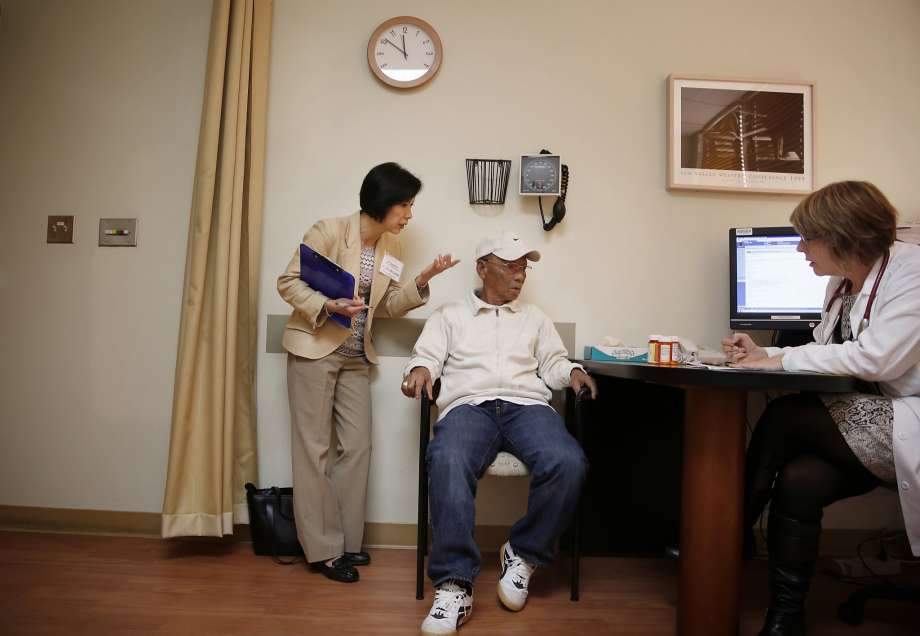 Trattamento
Solo per il PTSD c’è stata ricerca specifica- pochi studi- non hanno comparato trattamenti distinti- probabilmente la evidenza migliore é per la Narrative              	Exposure Therapy - effetti limitati
Altrimenti, tutte le usuali linee di guide valgono anche per i profughi
Giacco & Priebe, Epidemiology & Psychiatric Sciences, 2017
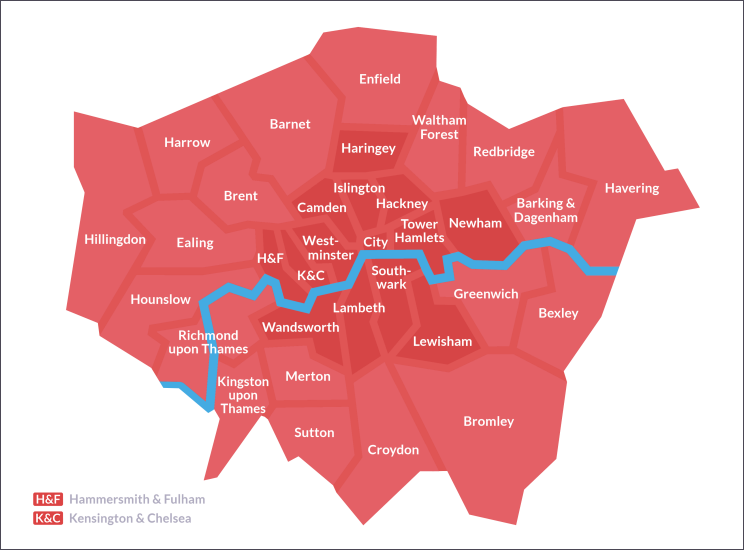 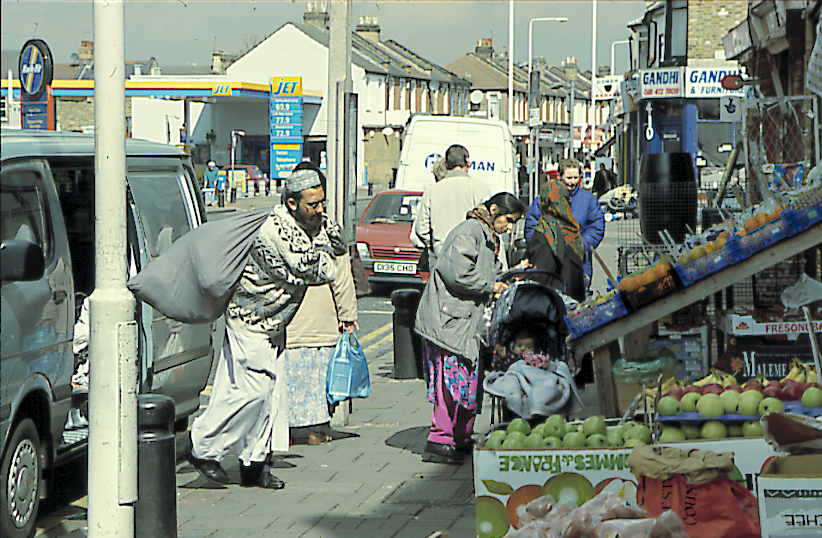 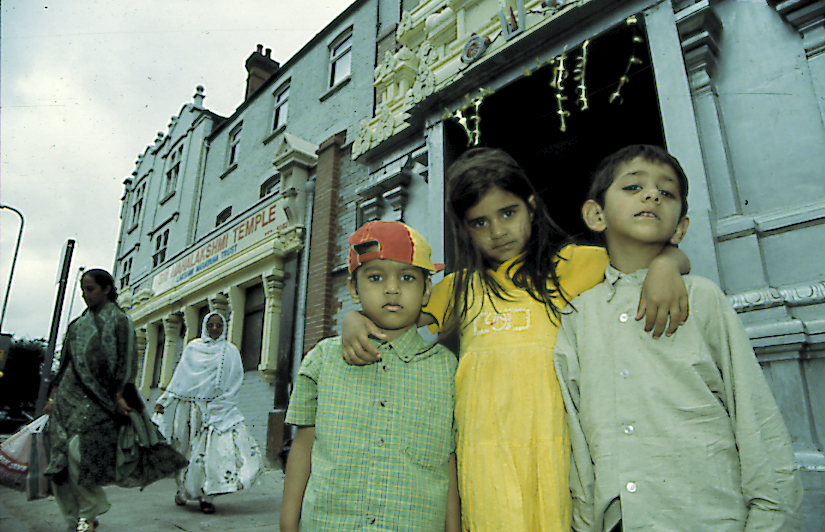 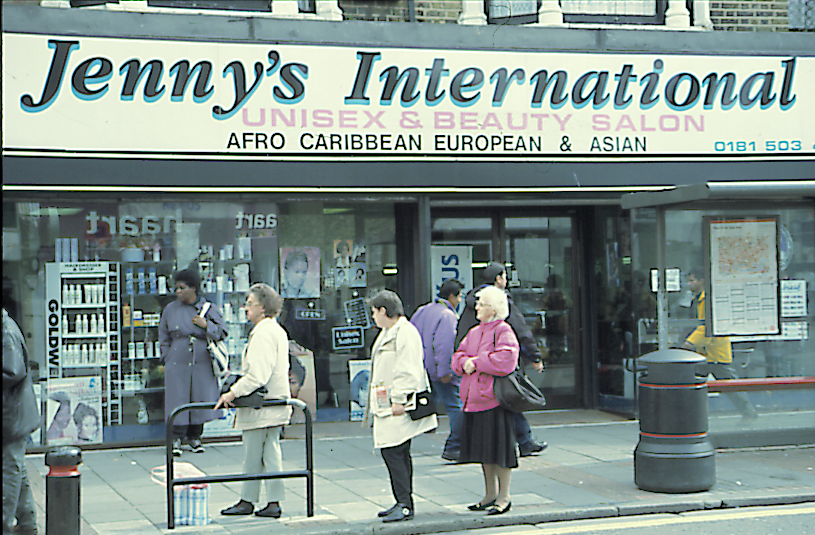 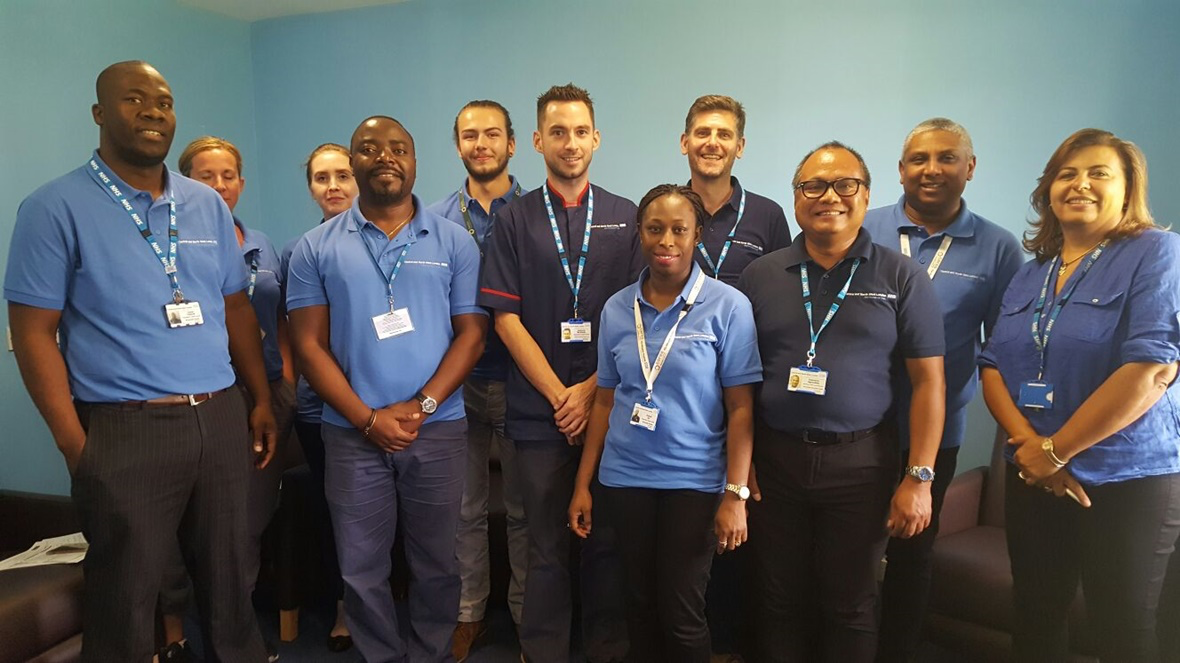 Il segreto
Non c’è 
Una psichiatria umanistica ed efficace basta
Abilità nel lavorare con interpreti
Non corsi di «competenza culturale» 
Fiducia e curiosità
Giacco & Priebe, Epidemiology & Psychiatric Sciences, 2017
Requisiti (I)
Fondi- servizi ‘outreach’ - interpreti- risorse nei servizi, capacità e tempo degli operatori
Organizzazione- coordinazione dei servizi di salute mentale e fisica
Giacco & Priebe, Epidemiology & Psychiatric Sciences, 2017
Requisiti (II)
Informazioni - per gli psichiatri (p.e. i diritti dei profughi per l’accesso a cure)- per i profughi (p.e. i servizi disponibili)- usando le moderne tecnologie
Atteggiamento dello staff- fiducia attraverso esperienza
Giacco & Priebe, Epidemiology & Psychiatric Sciences, 2017
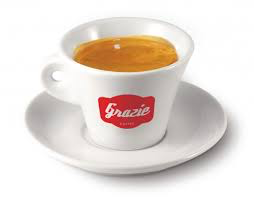